Framing the Future:Wholesale Dealer Licenses
National Association of Motor Vehicle Boards and Commissions
September 23, 2022
Nashville, TN
Start of the Project
Internet Vehicle Sales 
Working Group
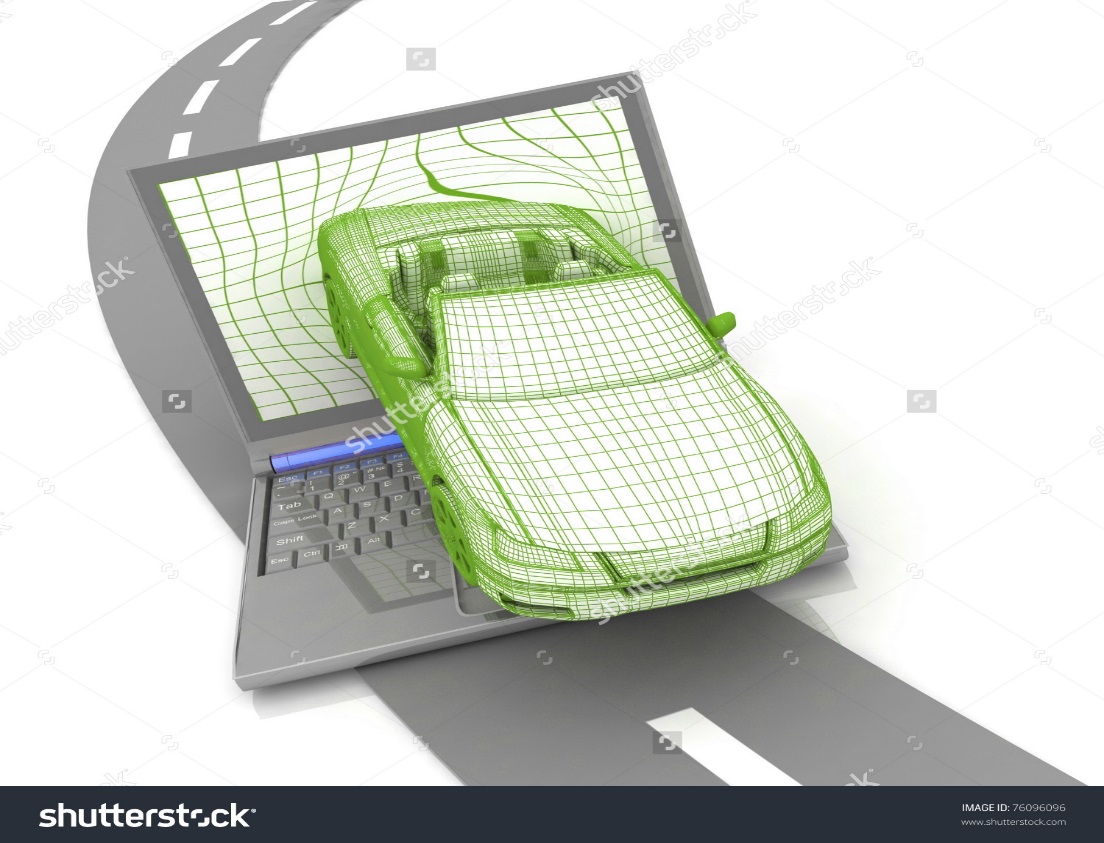 2
Background
Purpose of Working Group
Membership
Members
Jennifer Berry, Chair (CA)   
William Harbeson, Vice-chair (TX)

David Silk (ME)
James Walker (NJ)
Ted E. Smith (KS)
Michael Athey (IA)
Teri Baltisberger (NV)









William Childress (VA)
Jeff DeVere (WA)
Larry Purdy (OR)
Monica Weischedel (SD)


Cathie Curtis (AAMVA) Project Manager
Paul Steier (AAMVA)
Timeline
Wholesale Licensing
Working Group also looked at the unique issues related to wholesale dealer licensing and may also develop some best practices
It is problematic in some states and not in other states. 
There are some fraudulent activates being discovered in some states. 
Some are selling vehicles directly to the pubic.
Licensed in one state but doing business in another state.
Problems Reported
Working Group noted several concerns from various jurisdictions regarding wholesale dealers.

Selling outside the terms of the license.  Selling to the public.
Lending or Reselling Wholesale Licenses
Curbstoning
Failure to Meet License Location Requirements
Wholesale License Requirements
Working Group noted some common requirements for wholesale dealer licenses.

Surety Bond
Posted Hours
Established Place of Business – Often Abused
Display Area
Records Availability
Sales Restrictions on Signage
Wholesale License Whitepaper
The Internet Sales Working Group developed a Whitepaper in December 2019.

Outlined the Problems
Included Case Studies
Developed a list of possible solutions to the reported challenges.
Wholesale License Whitepaper
Proposed Solutions

Review regulations to ensure they address current business practices and models.
Limit the number of wholesale dealers allowed in one physical location.
Licensed wholesale dealers should be required to occupy their location and to be available at the location during their posted hours.
Records of all transactions should be maintained at the location either in hard copy or electronic form.
Dealer records should be required to be produced to officials within a specified timeframe.
Wholesale License Whitepaper
Proposed Solutions
Wholesale dealers should not be authorized to obtain and issue temporary registrations and tags.
Wholesale dealers should not be authorized to process title and registration transactions for retail sales.
Business signs should be required to contain the name as it appears on the wholesale license and any other name used to do business, and signage should be required to include verbiage similar to “sales restricted to wholesale or dealers only,” or “purchasers must be licensed dealers.”
Wholesale License Whitepaper
Proposed Solutions

Educate consumers on the risks of buying vehicles online and out of jurisdiction, on how to file a complaint with jurisdictional officials, and how to refer suspected curbstoners to the appropriate authorities.
Seek authority to tow curbstoned vehicles when discovered.
Laws should include appropriate administrative actions, civil, or criminal penalties.
Share information on cases of fraud with other jurisdictions to help prevent bad actors from moving to other jurisdictions and engaging in the same fraudulent activities.
Wholesale License Whitepaper
Proposed Solutions

Inventory databases can support jurisdictional oversight. Requiring dealers to log their vehicle inventory and title reassignments into a database using a real-time process, allows regulators and taxation authorities to monitor and audit the movement of vehicles and other dealer activity.
The reselling of wholesale dealer licenses should not be allowed.
Have sufficient, well-trained investigators with enforcement authority to monitor wholesale dealer license activity.
Contact Information

Marcy Coleman, Esq.
Manager, Vehicle Programs
American Association of Motor Vehicle Administrators (AAMVA)
mcoleman@aamva.org  
C: 703.258.9705
4401 Wilson Blvd, Suite 700 | Arlington, VA 22203 
Safe Drivers, Safe Vehicles, Secure Identities, Saving Lives!
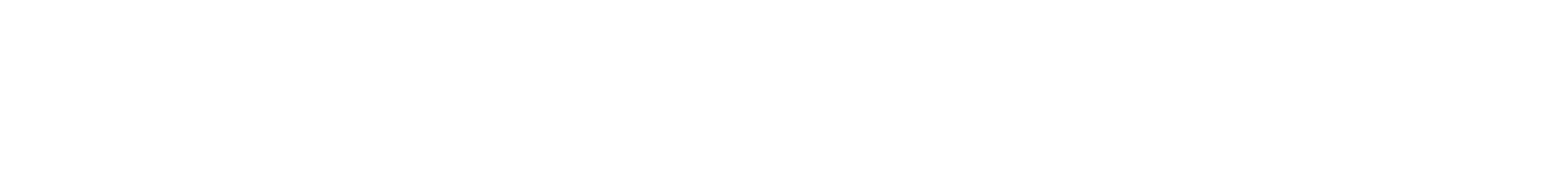 16